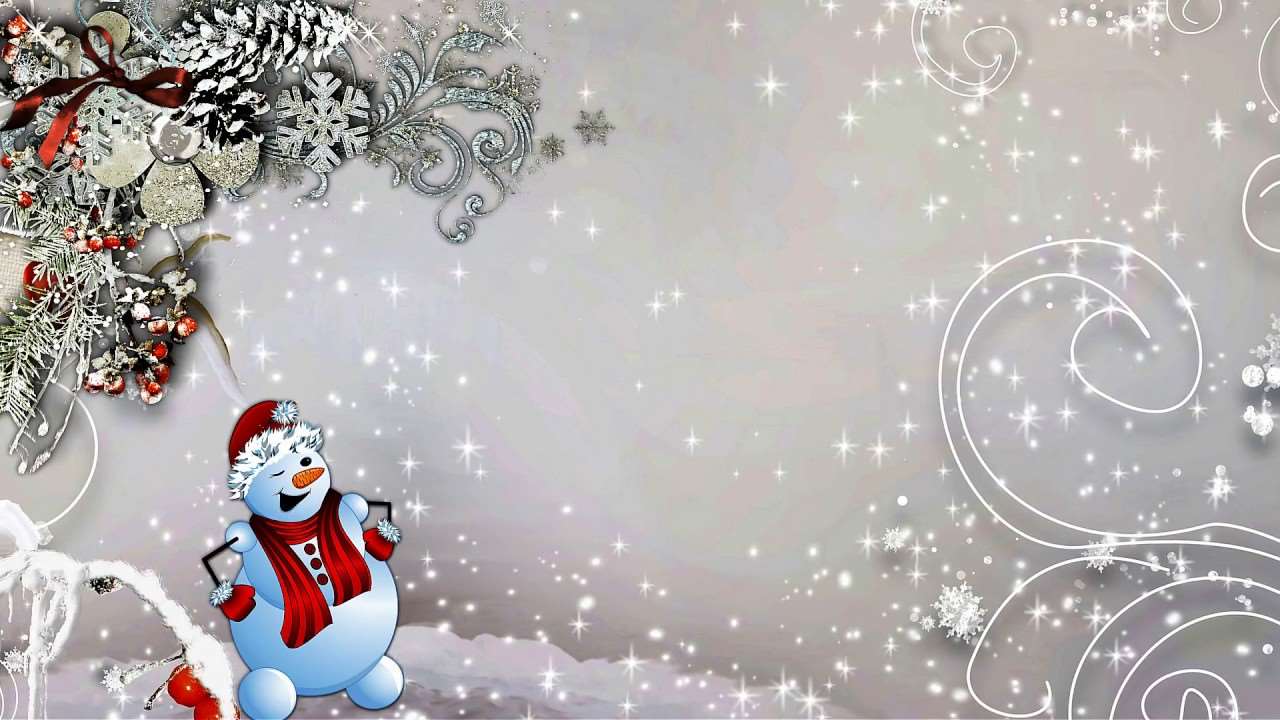 МАОУ «Лицей №1» г.Березники
Городской конкурс
 «Новый год стучит в окно!»
2020 год
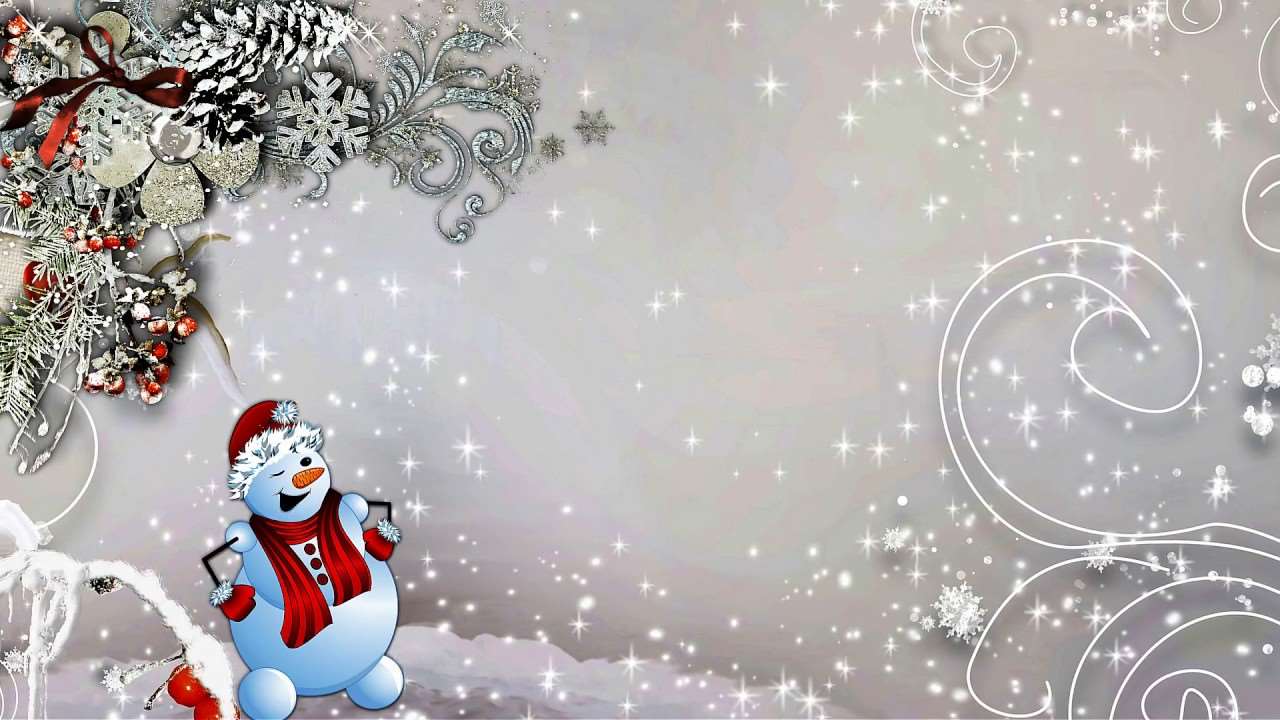 Вот и зимушка – зима
К нам пришла с весельем.
Закружилось все вокруг
Снежной каруселью.
С нами делится она
Серебром пушистым.
Принакрыла все кругом 
Снегом белым, чистым.
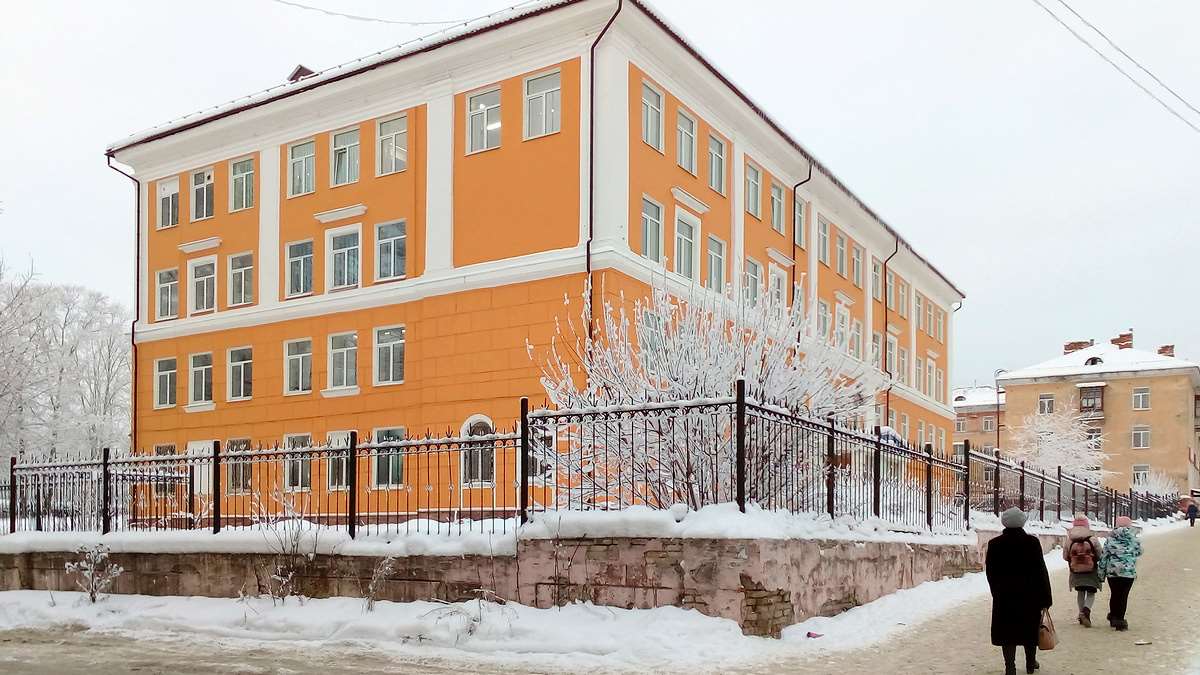 Скоро-скоро Новый год, а лицеисты не готовы?
Непорядок! Нужно это исправить!
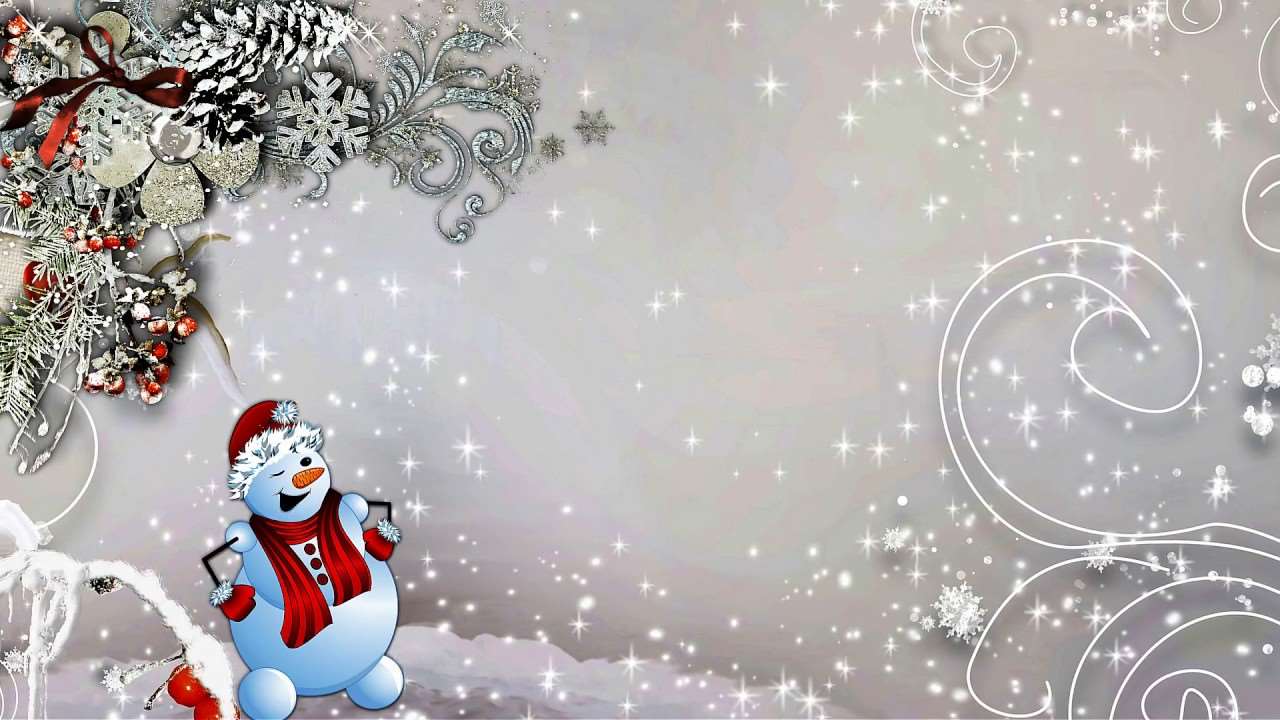 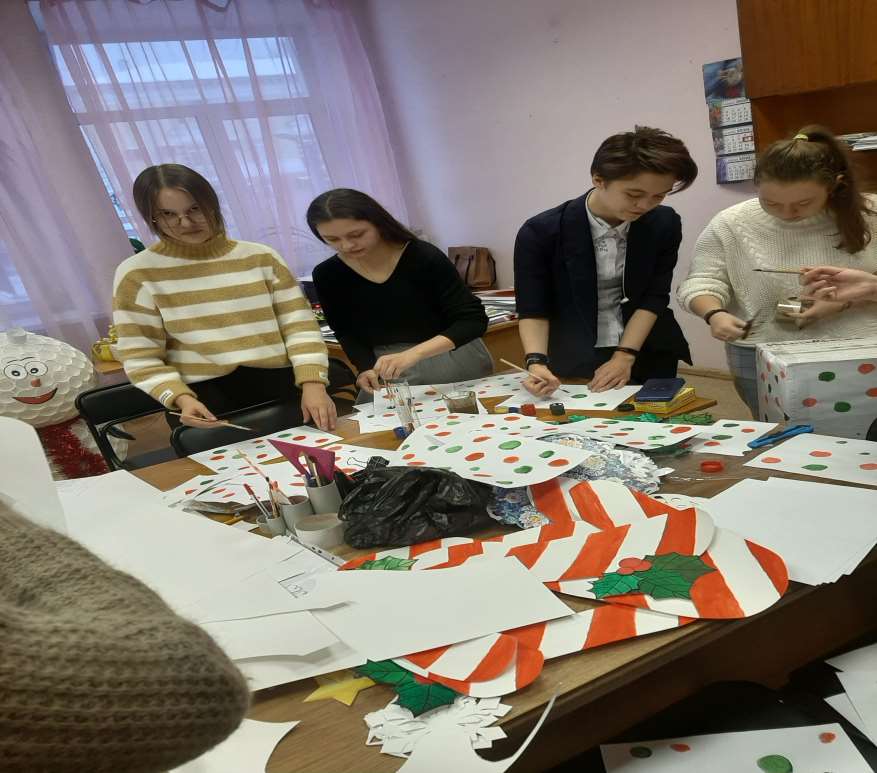 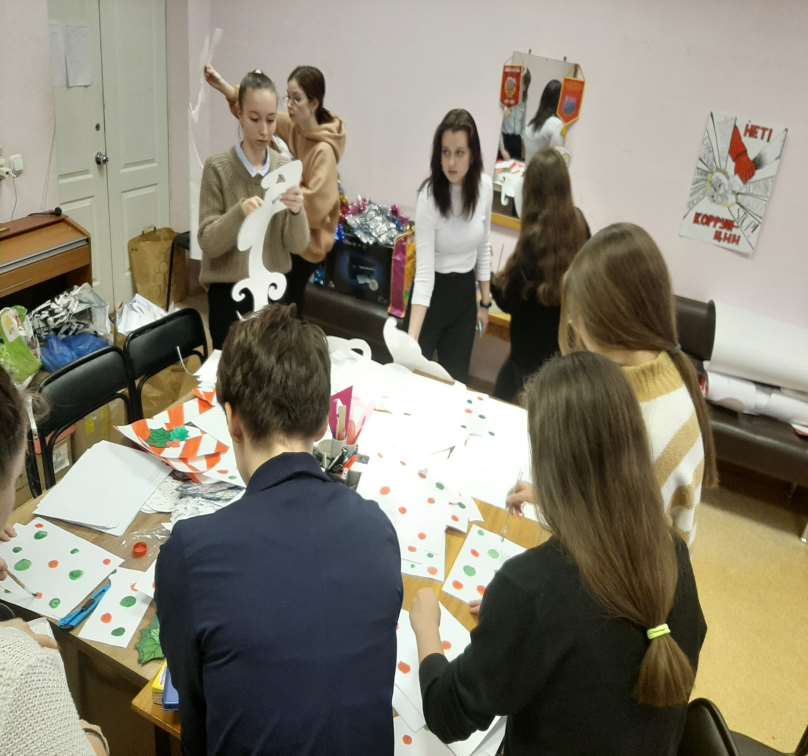 Зашуршала мишура! Затрудилась детвора!
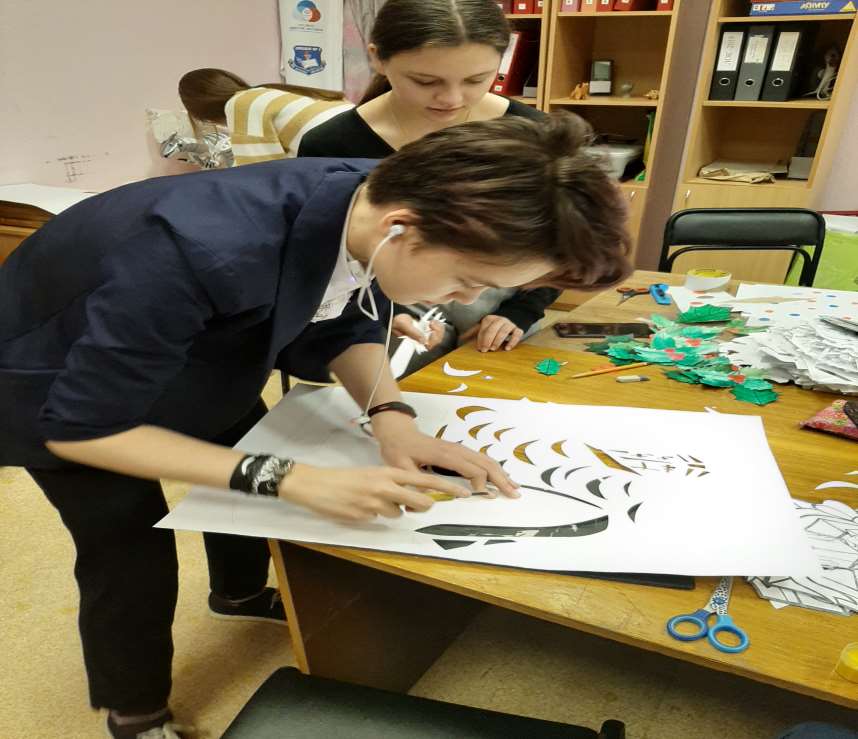 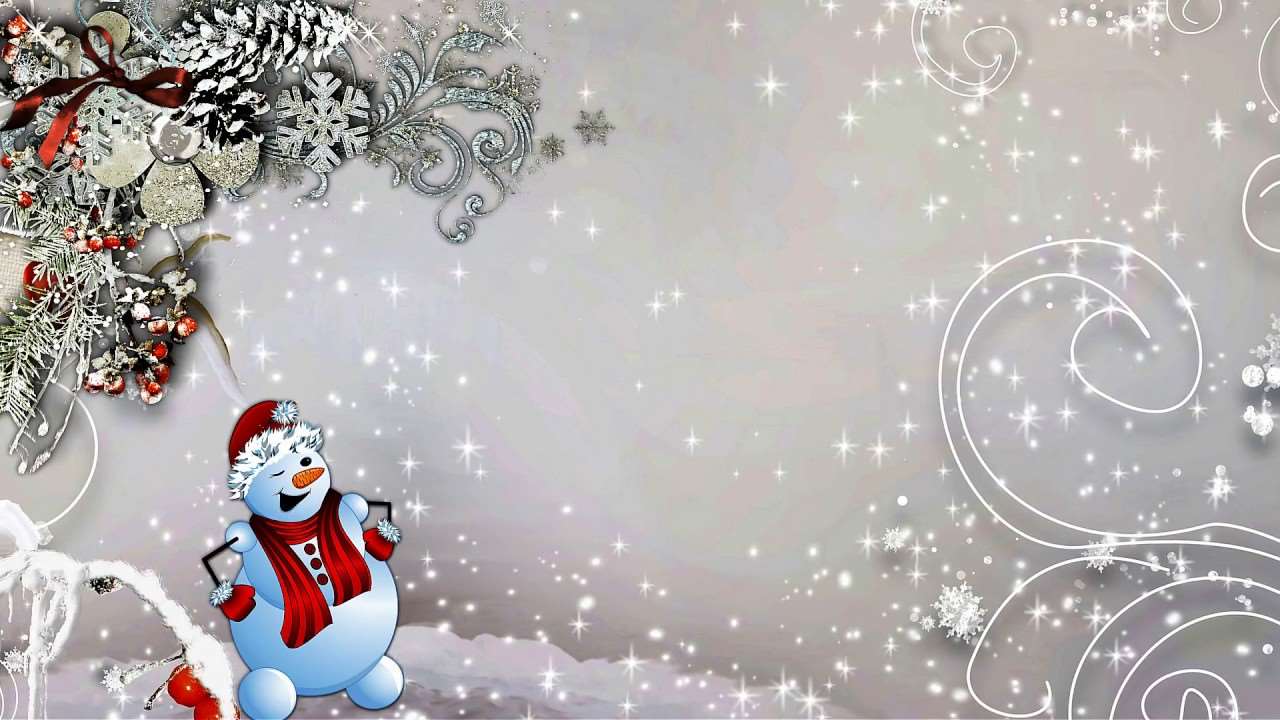 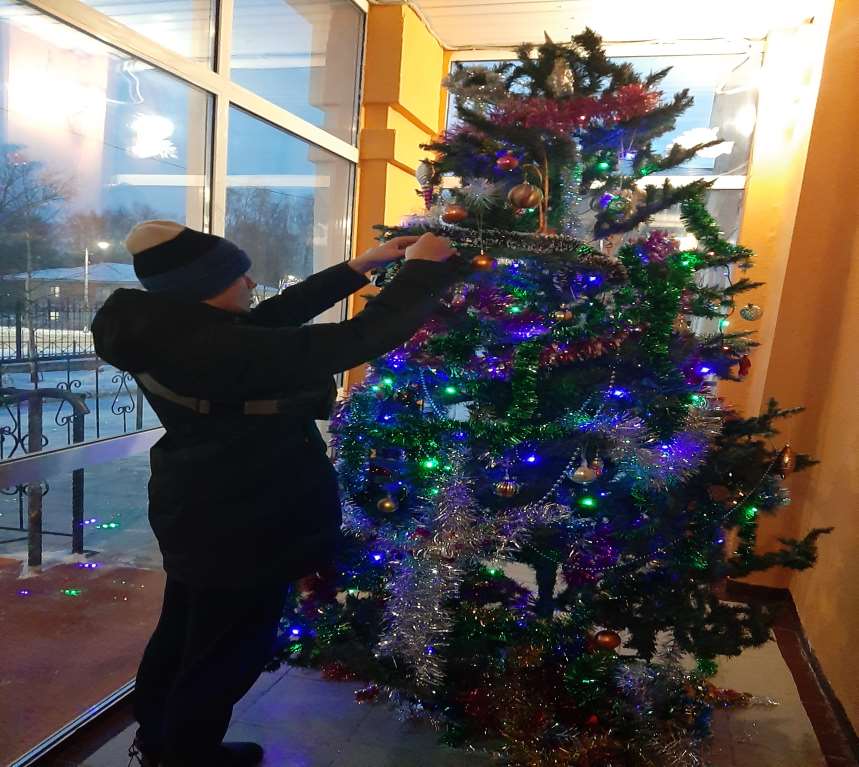 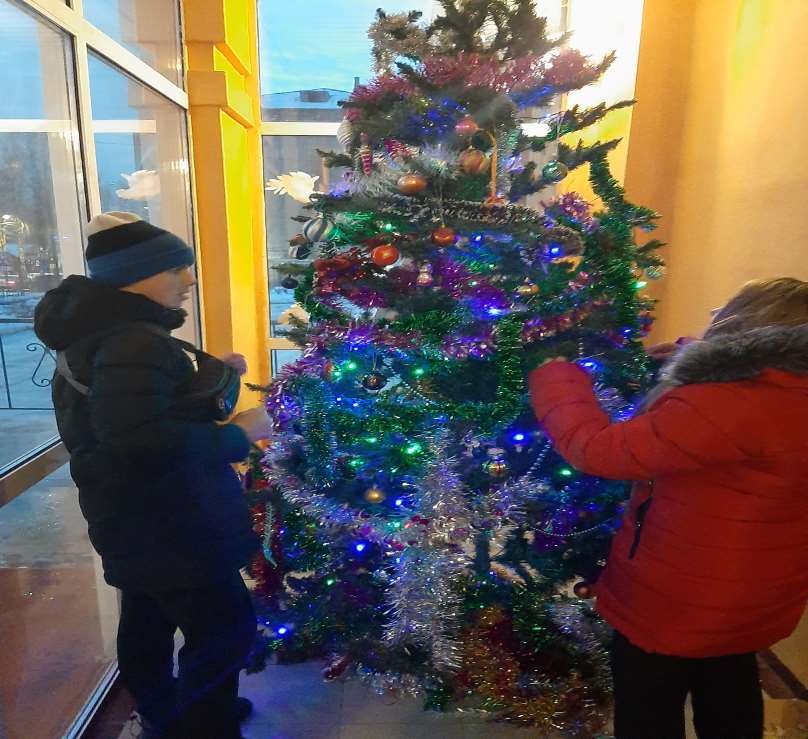 Мы творили, мастерили, вырезали и лепили!
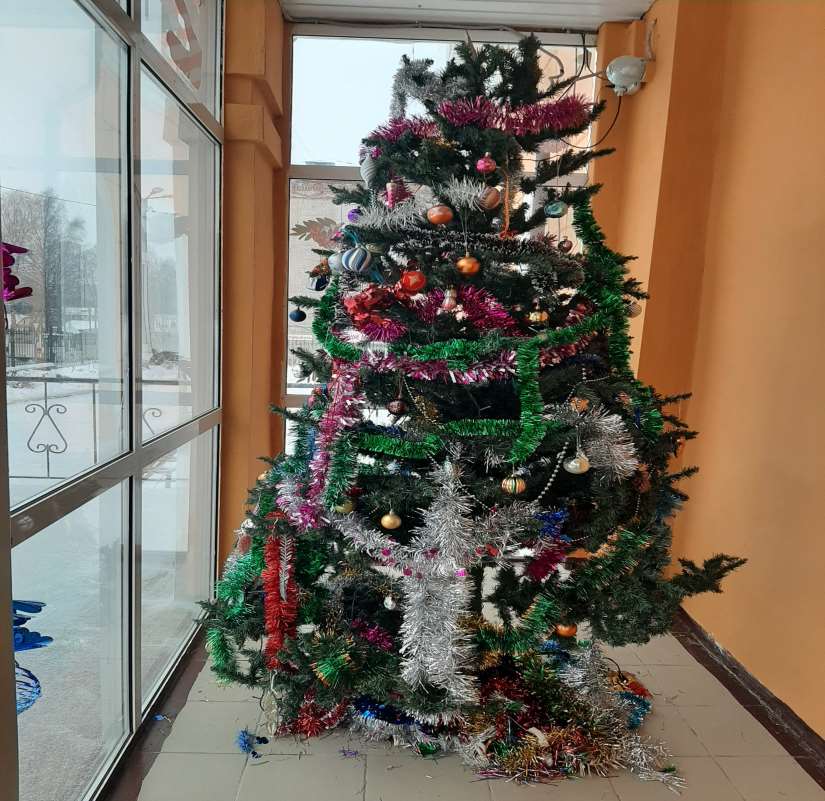 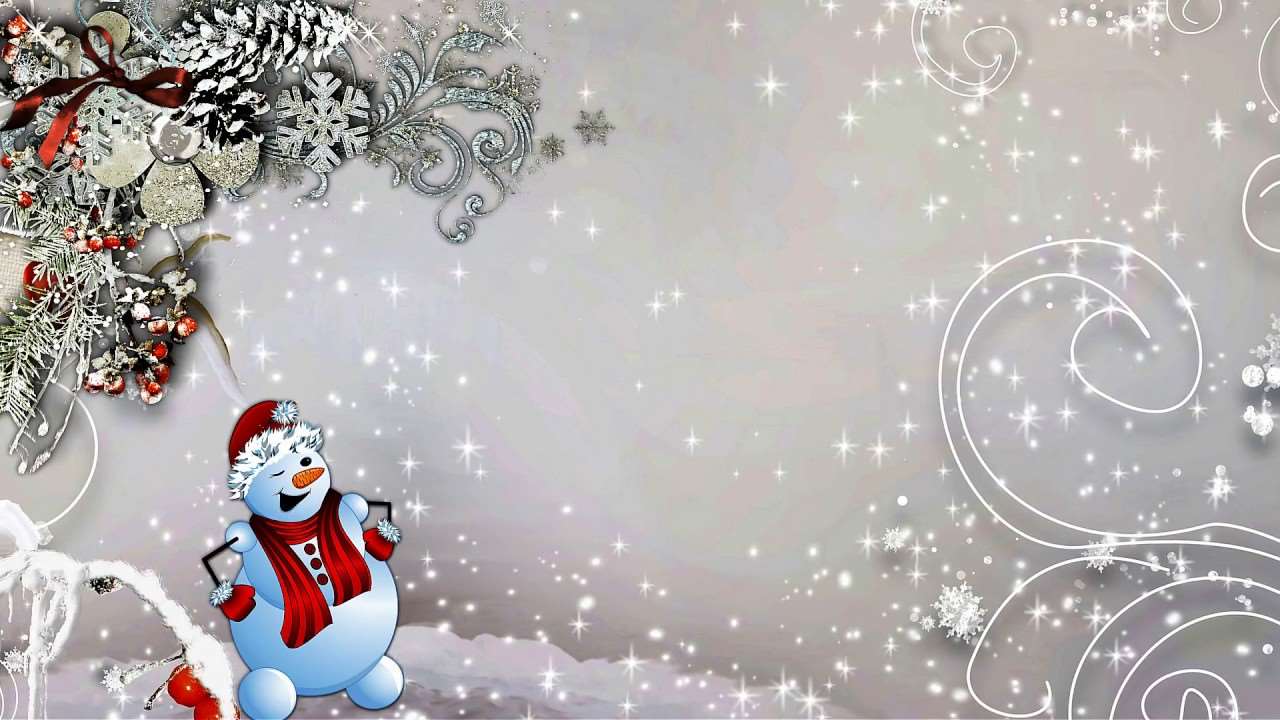 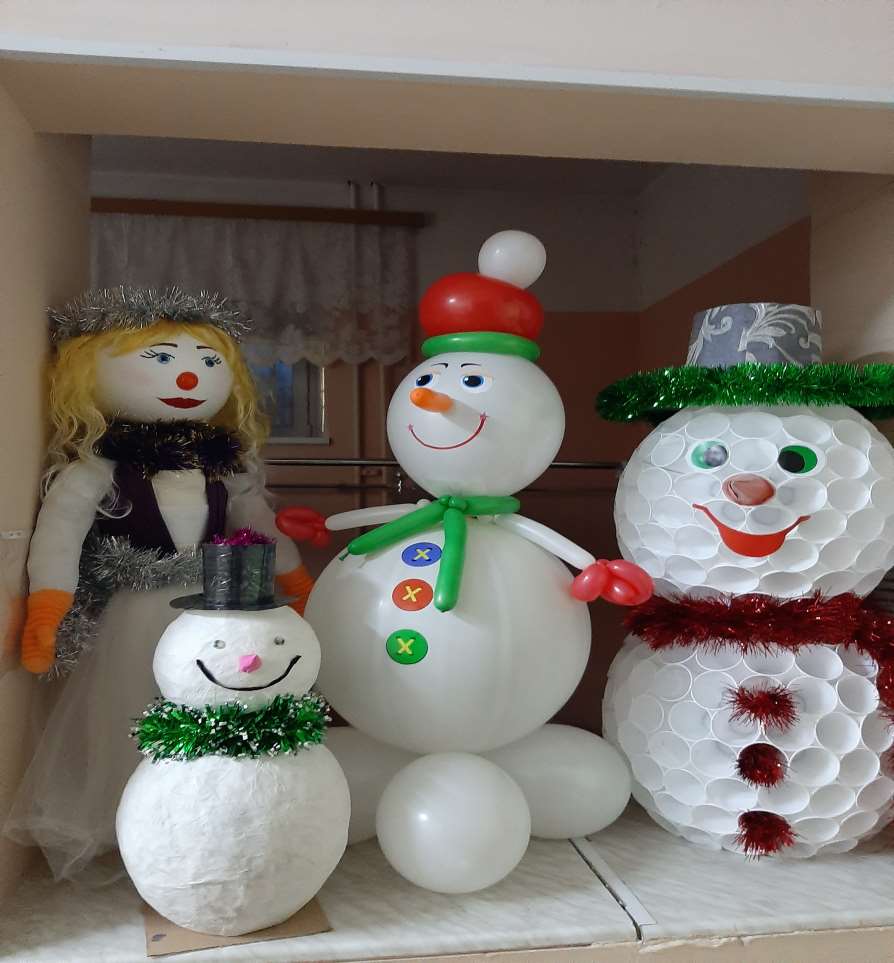 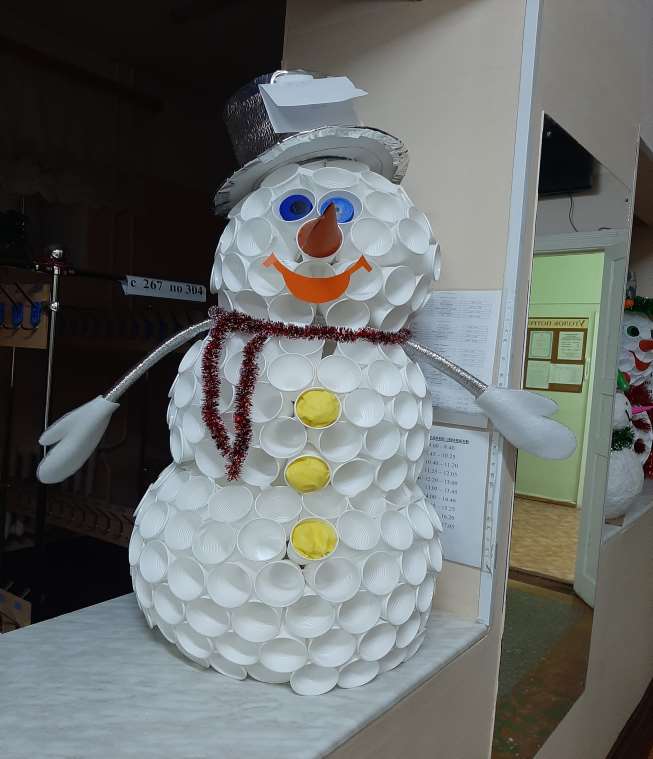 Даже конкурс объявили! Всех соседей удивили!
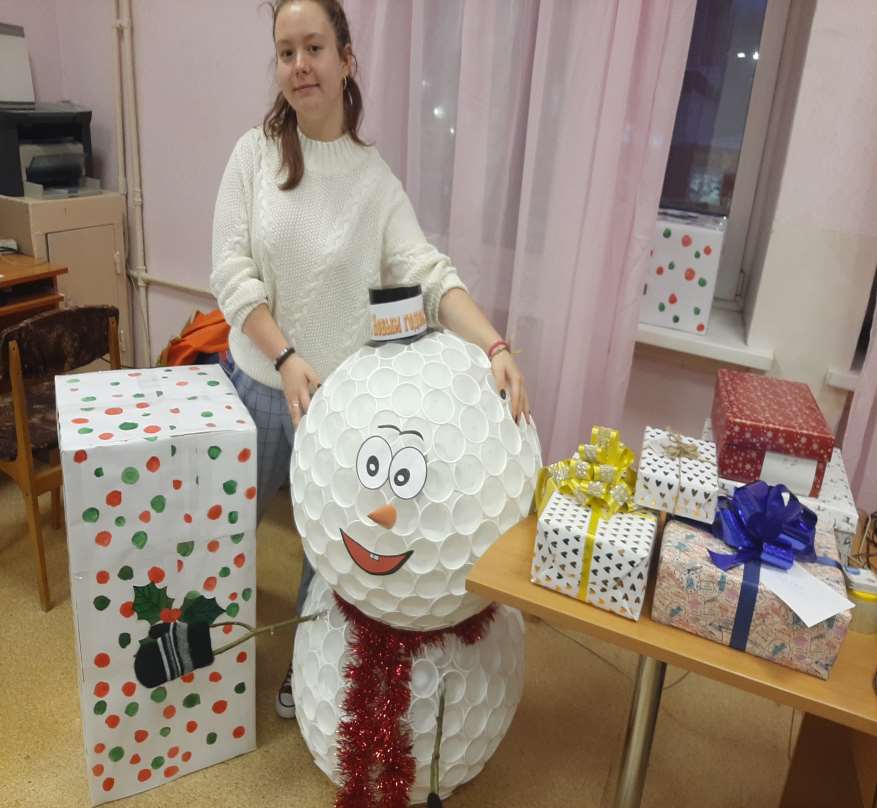 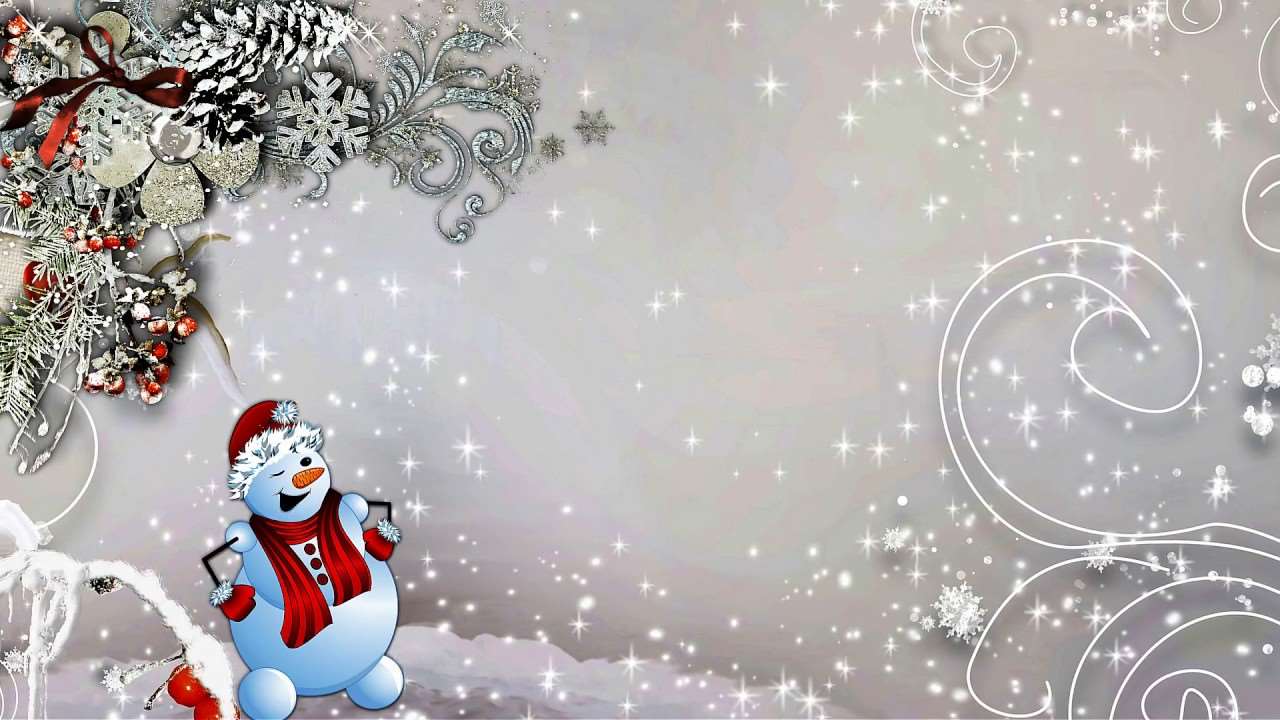 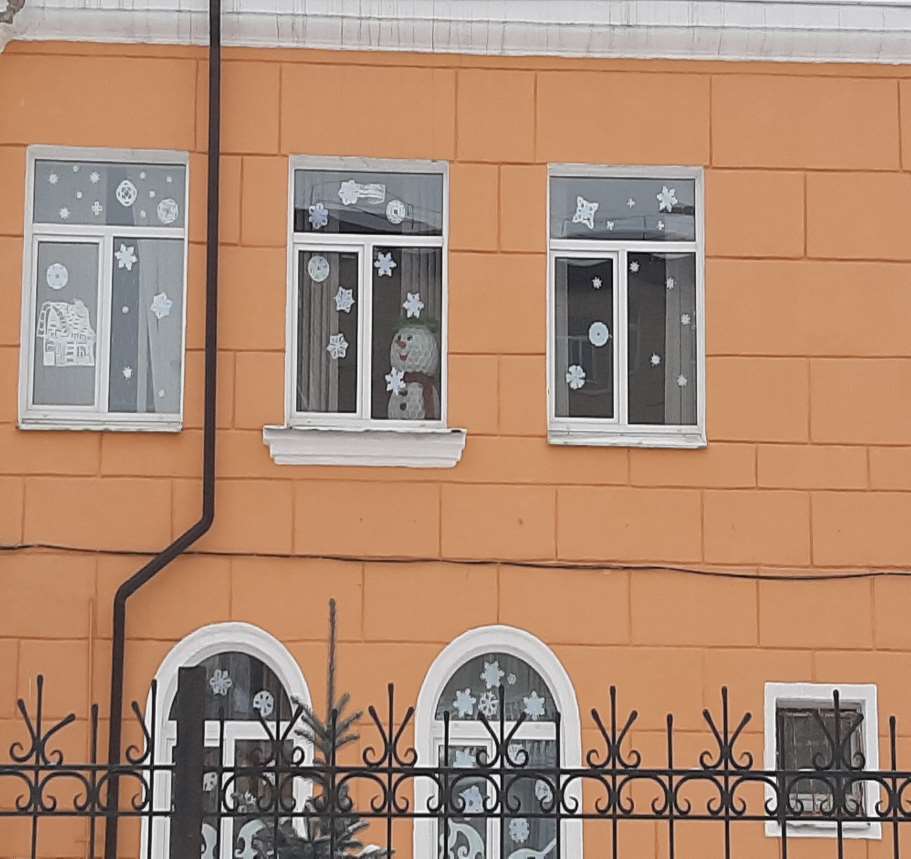 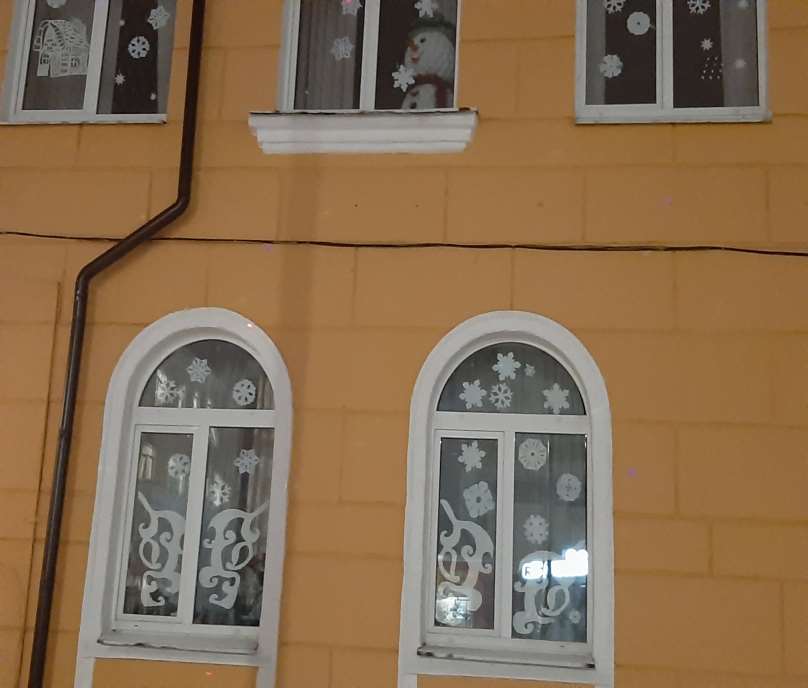 И в итоге, …
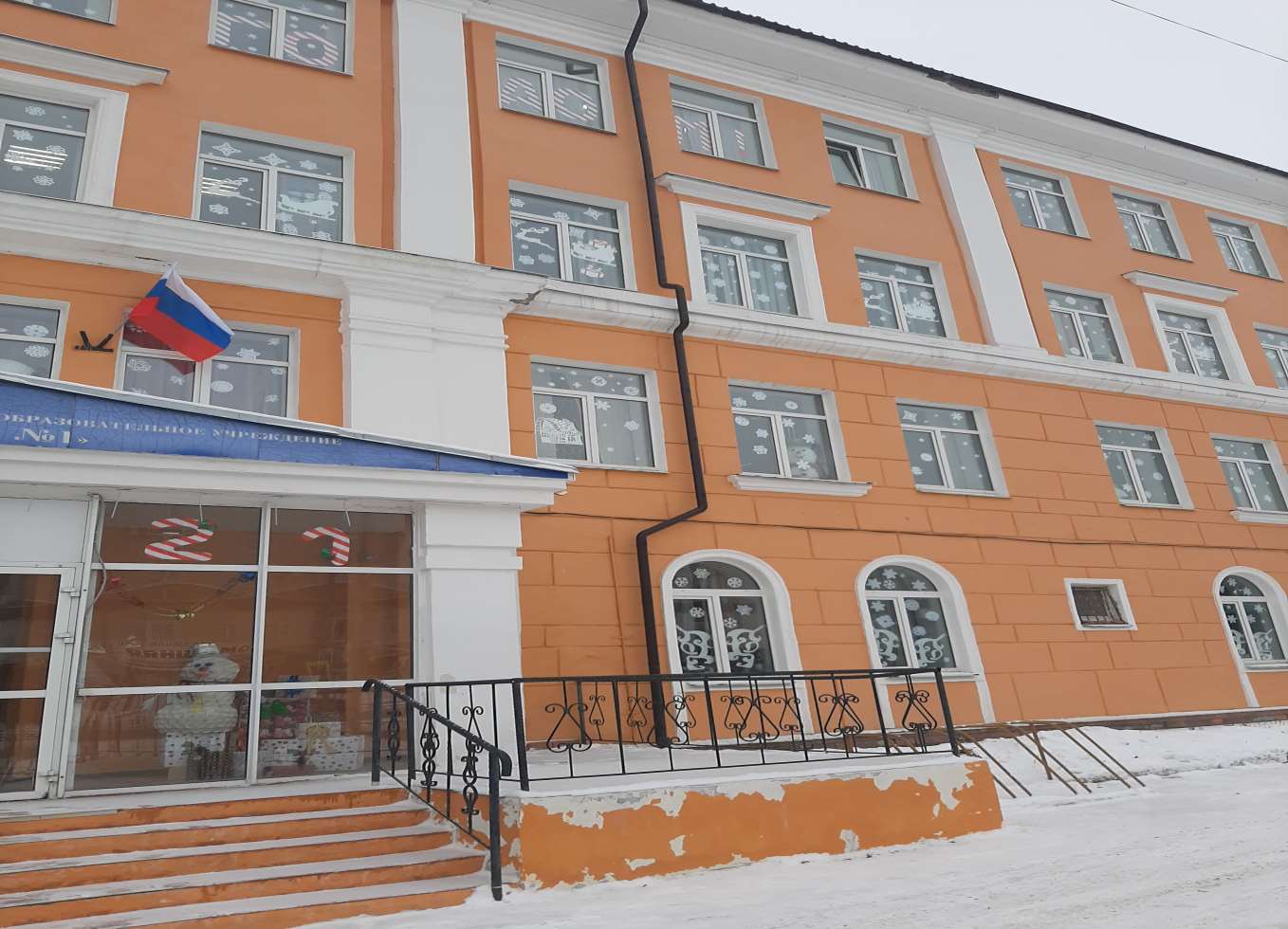 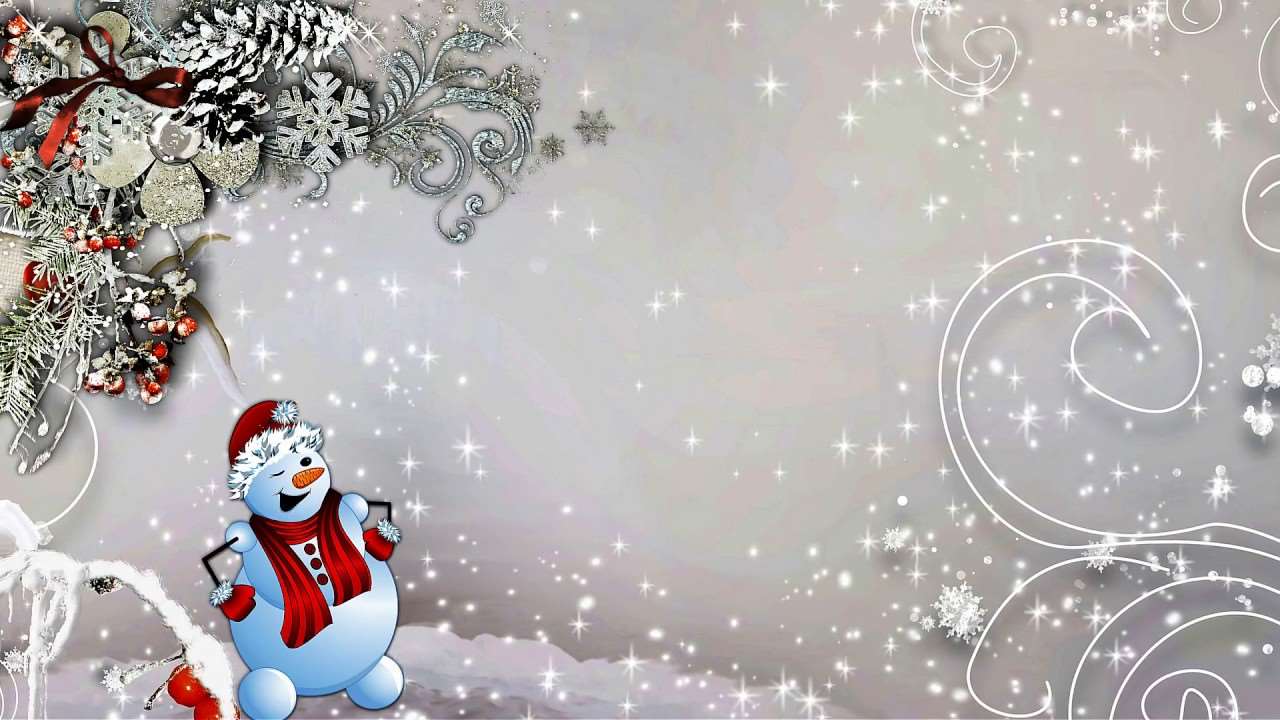 Нарядили!!!!
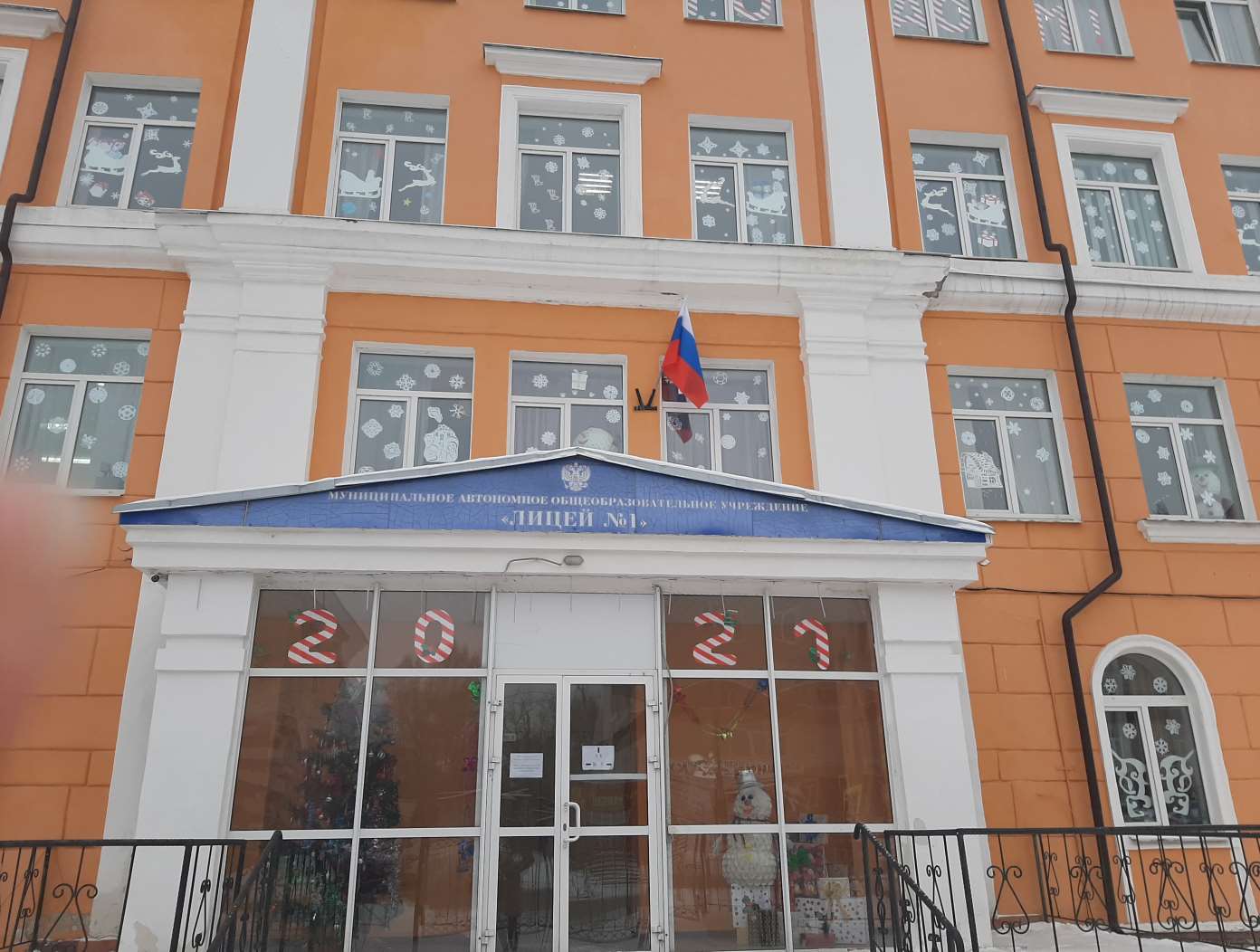 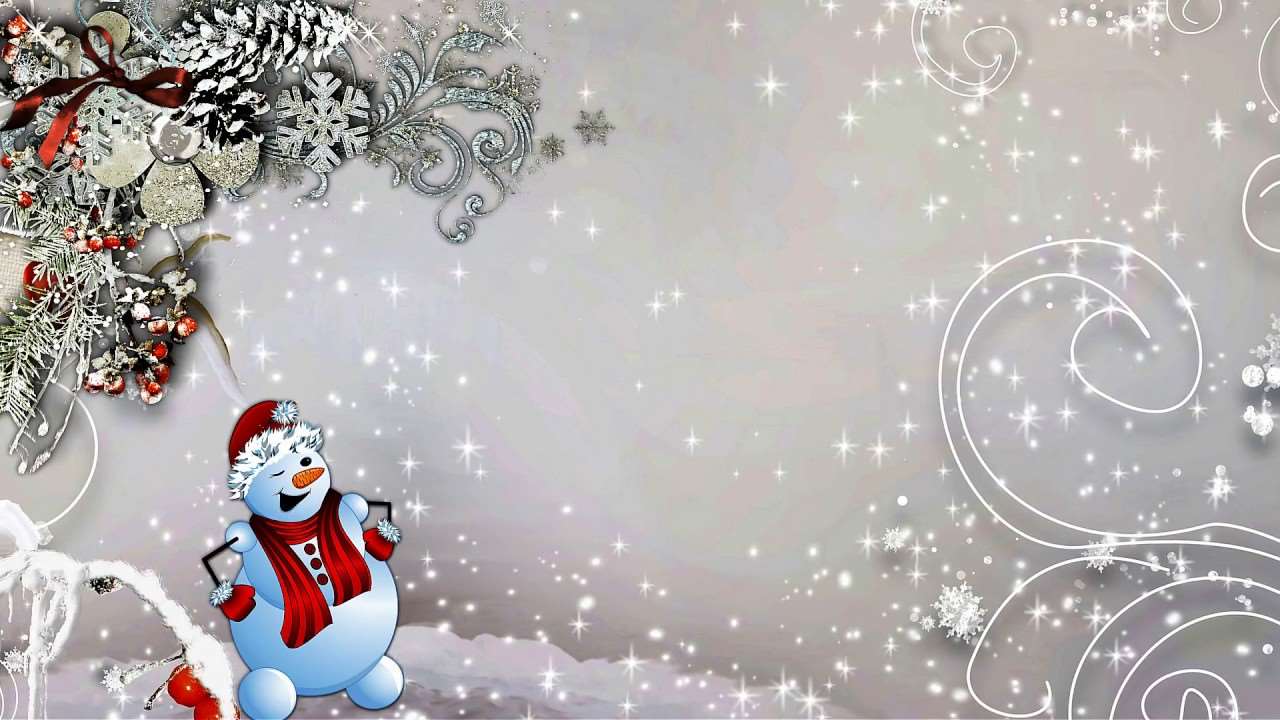 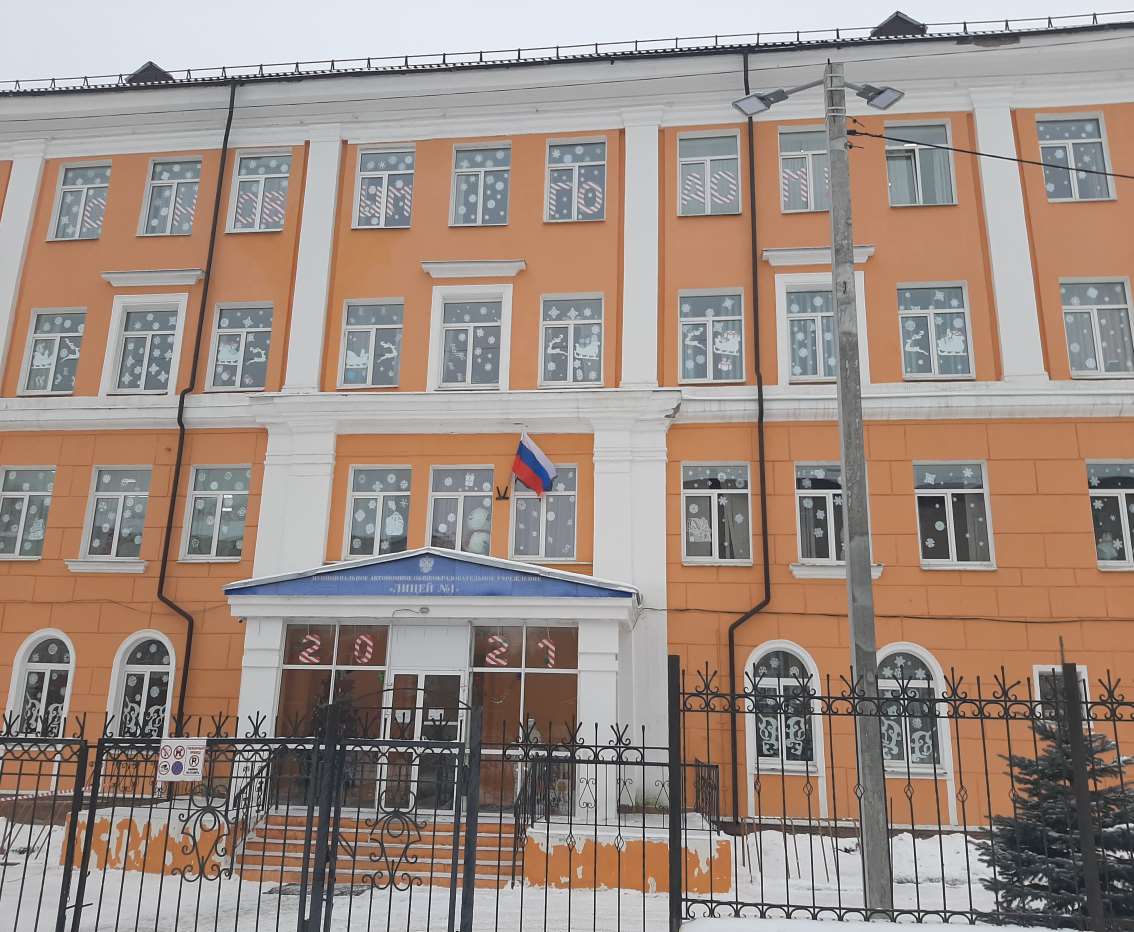 Администрация, педагоги, учащиеся и родители МАОУ «Лицей №1» от всей души поздравляют всех жителей города Березники с наступающим Новым годом!
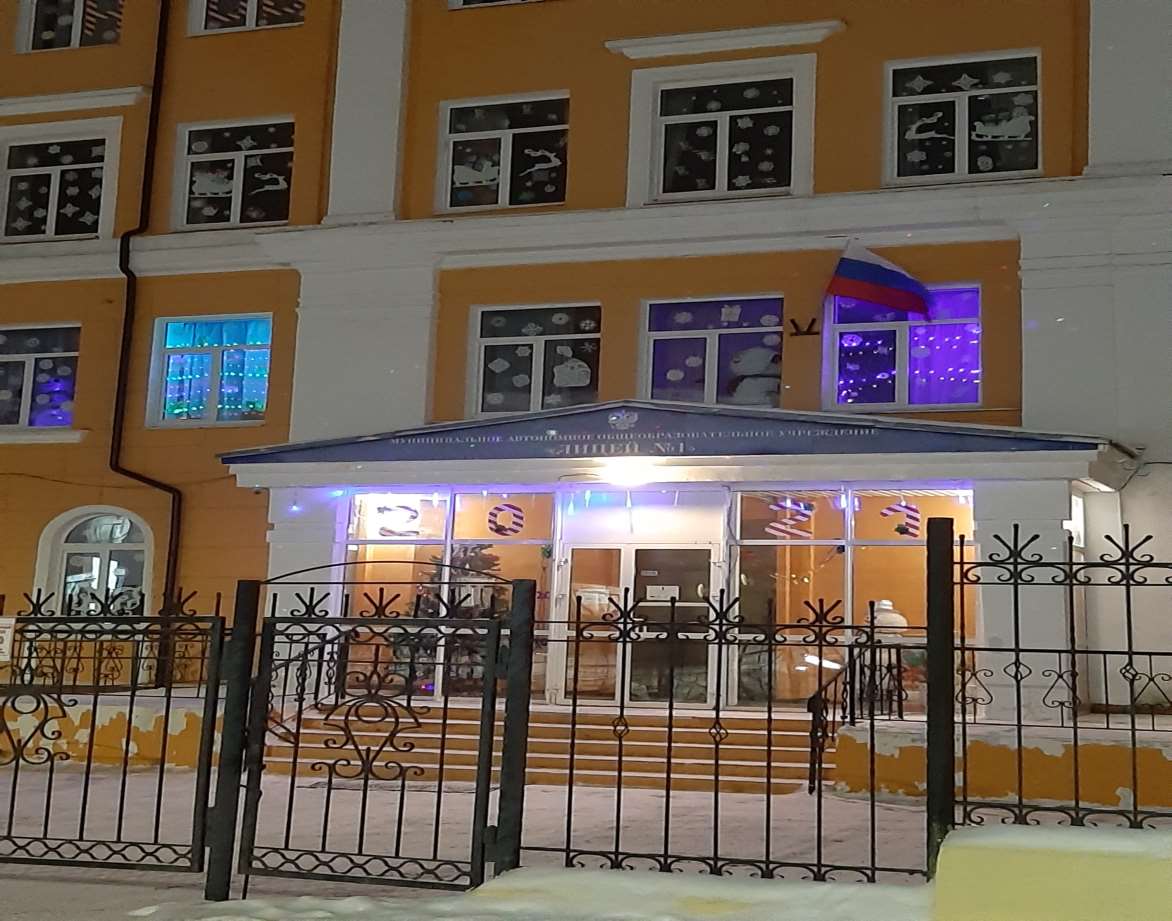 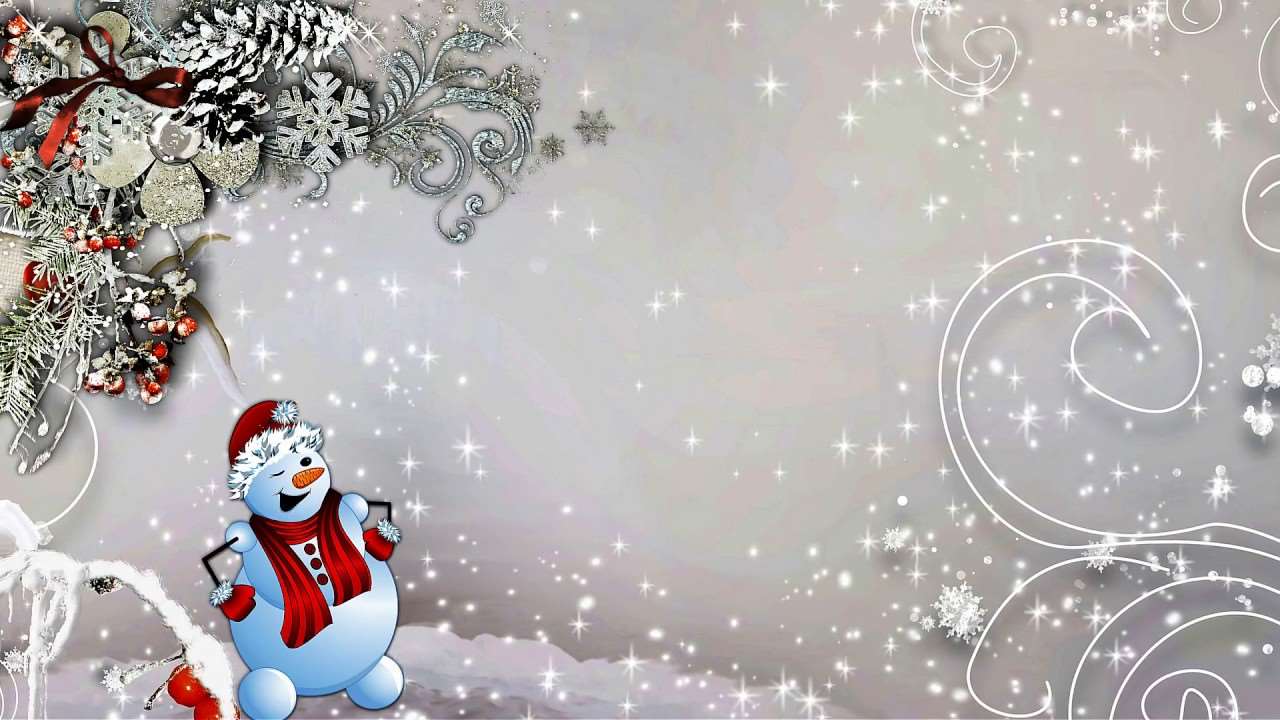 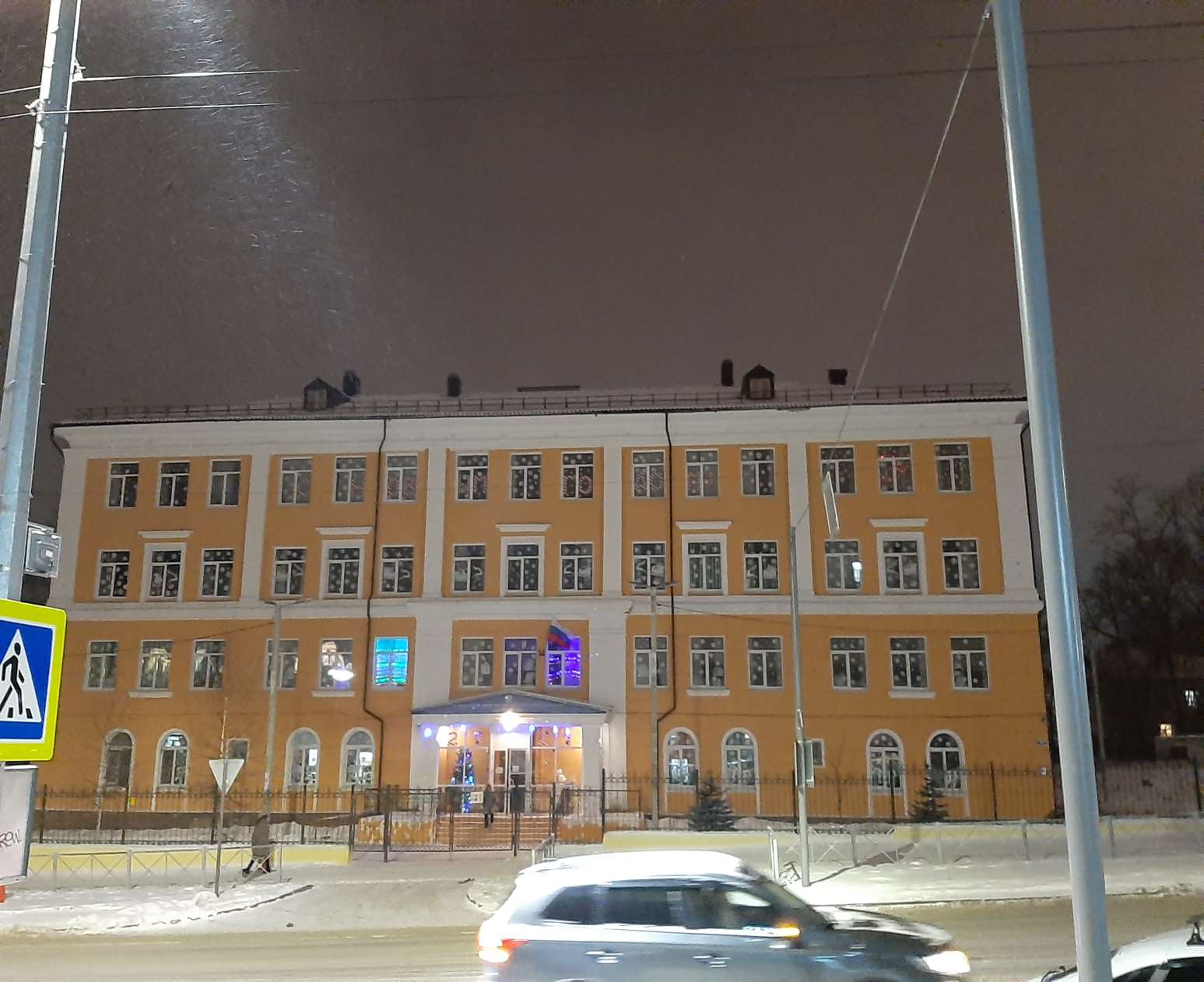 Пусть тают снежинки, пусть тают сердца,Пусть сказке волшебной не будет конца,Надежду с собой принесет Новый год,И все долгожданное произойдет!